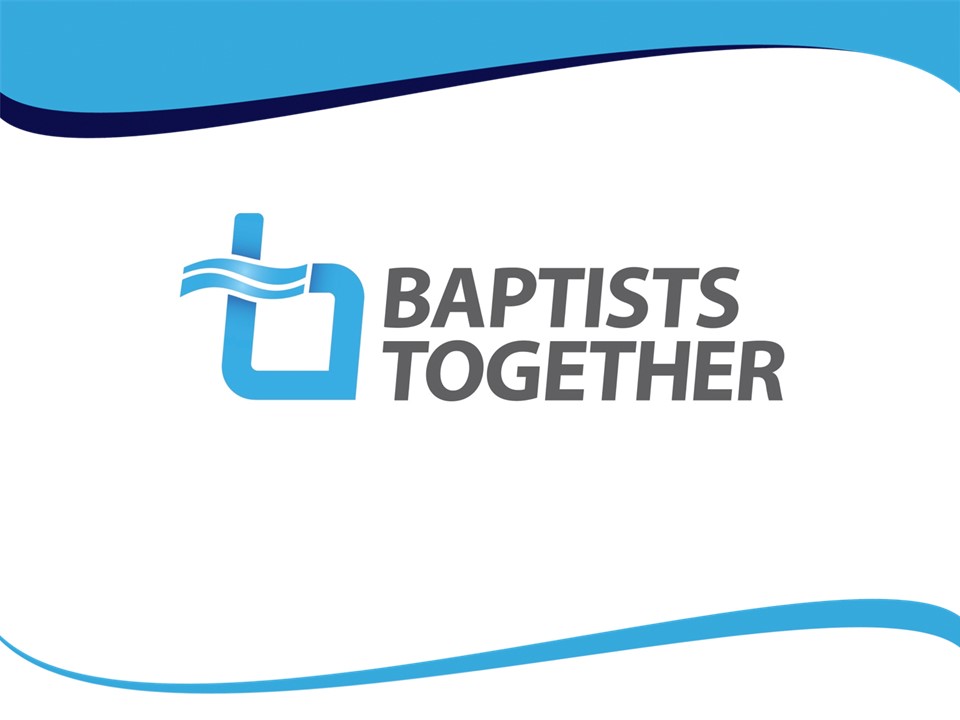 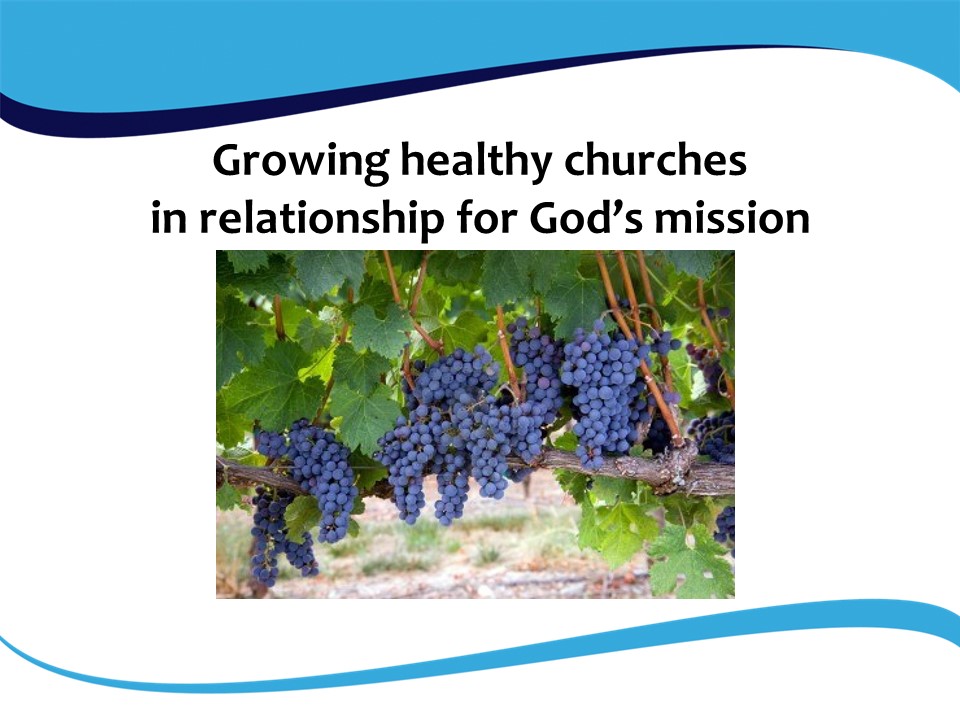 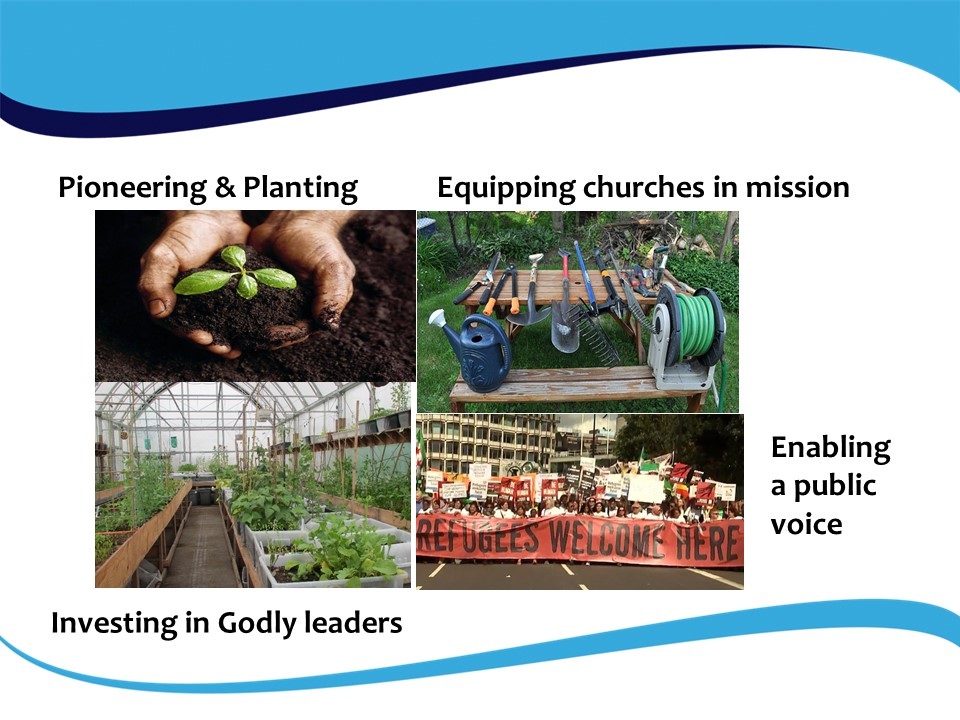 [Speaker Notes: We do this Together in four main ways…

Pioneering and planting – whether that is a mother daughter church plant or a pioneer start up or an Association initiative

Equipping local churches – training, advice, support, prayer, practical help (e.g. Cotswold Cluster)

Investing in Godly leaders – discerning, training, mentoring, envisioning, accountability, encouraging younger/ women / BME leaders

Enabling a voice in the public square – through practical action, social media, political lobbying, articles and Biblical reflection resources]
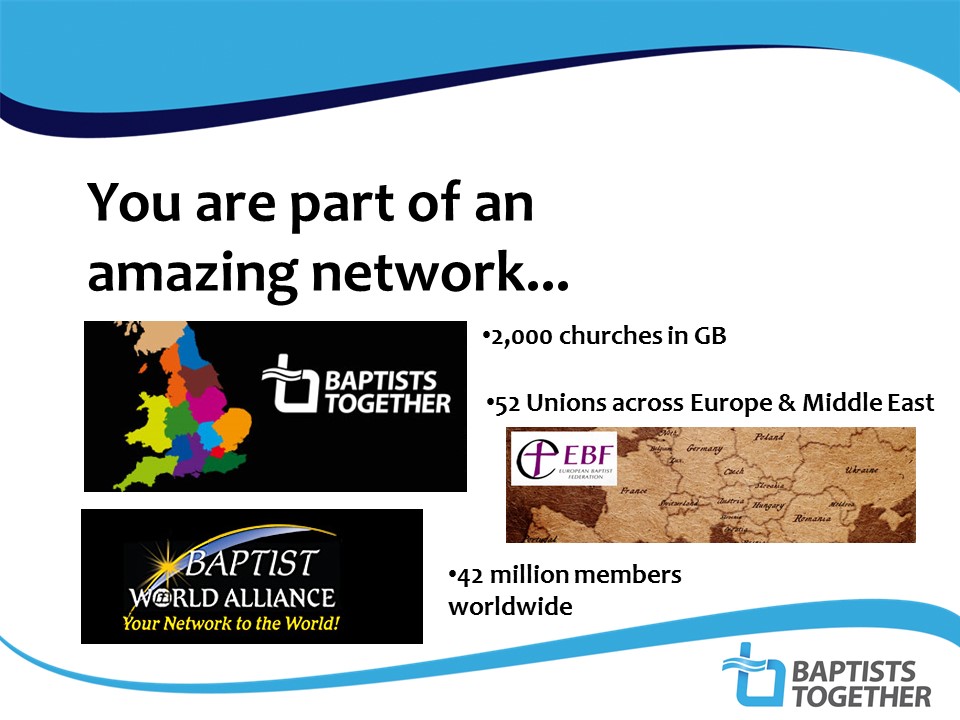 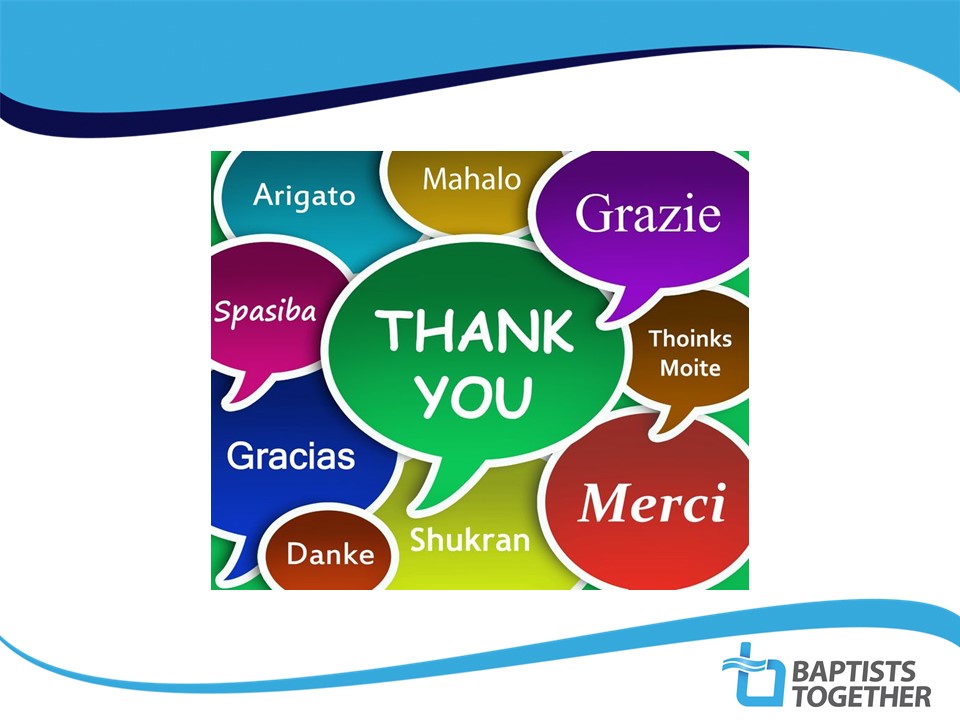 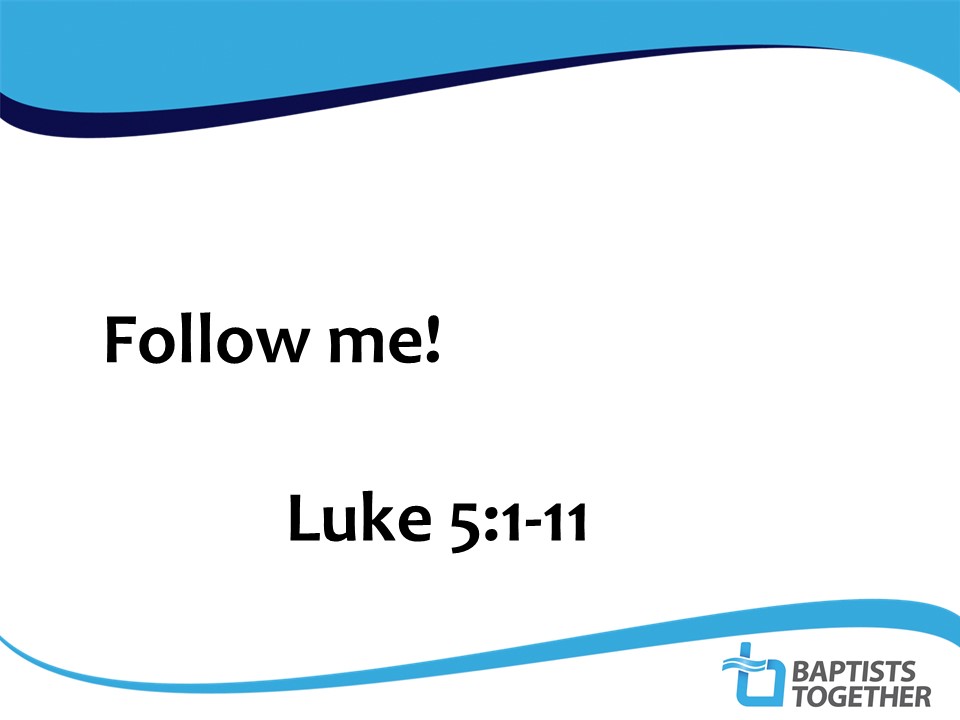 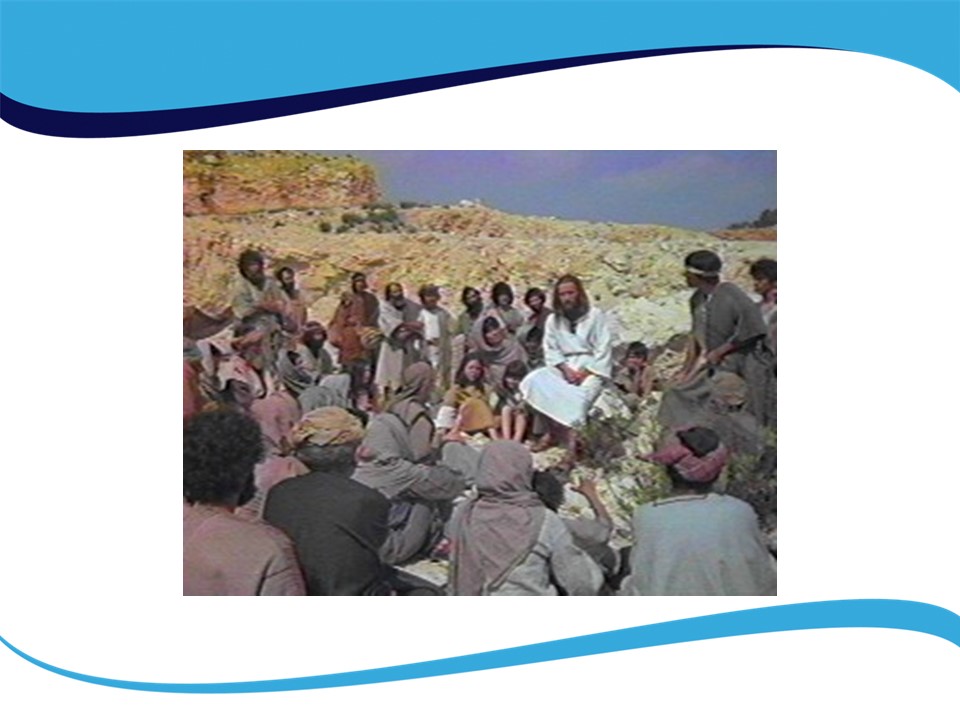 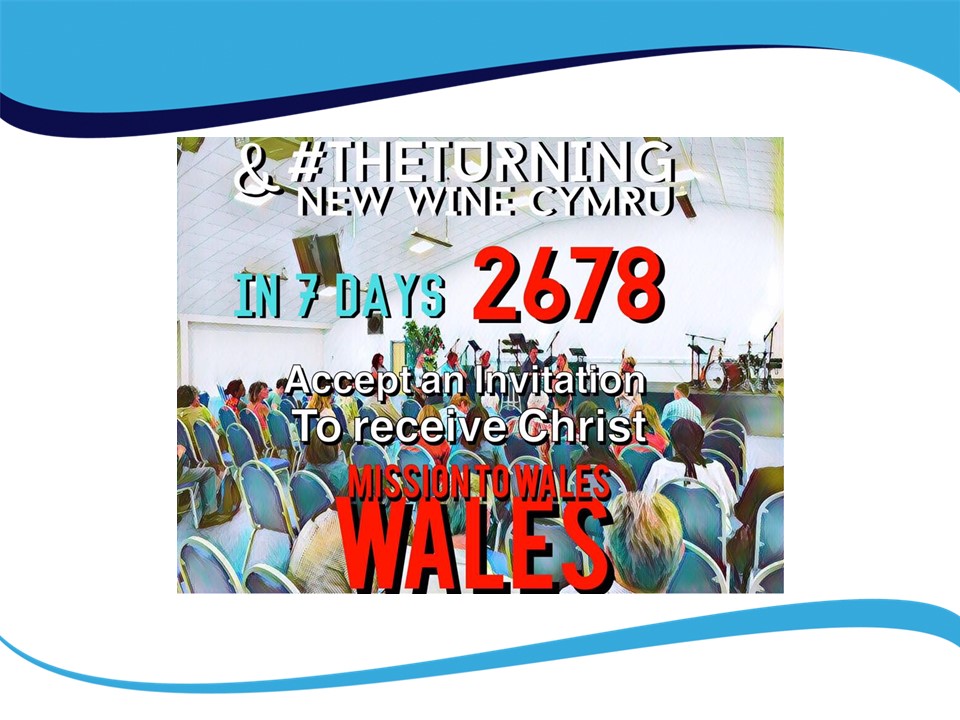 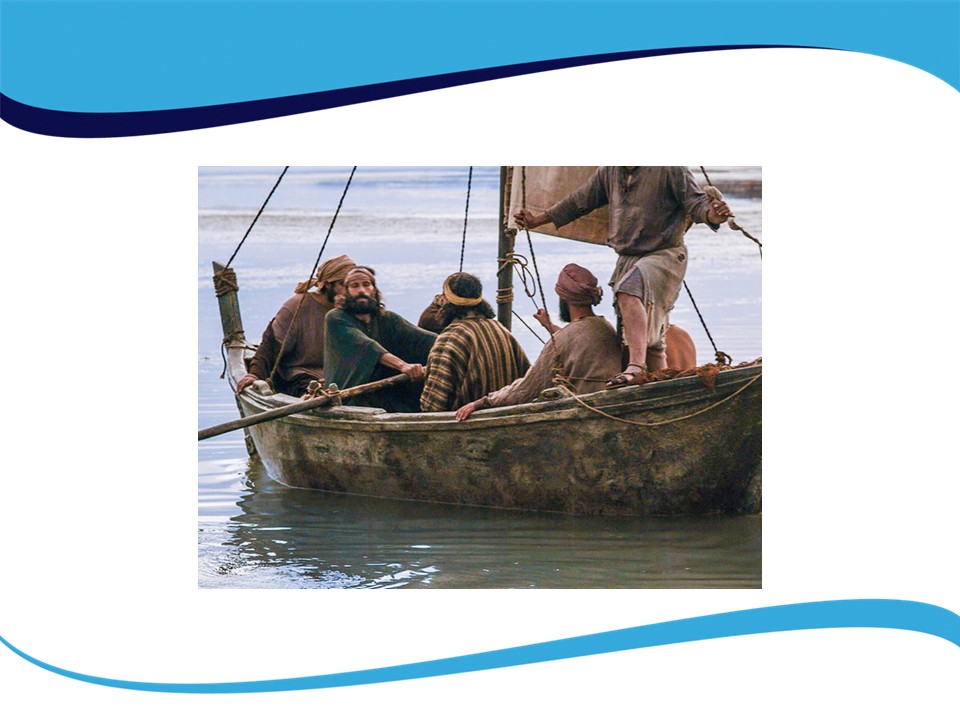 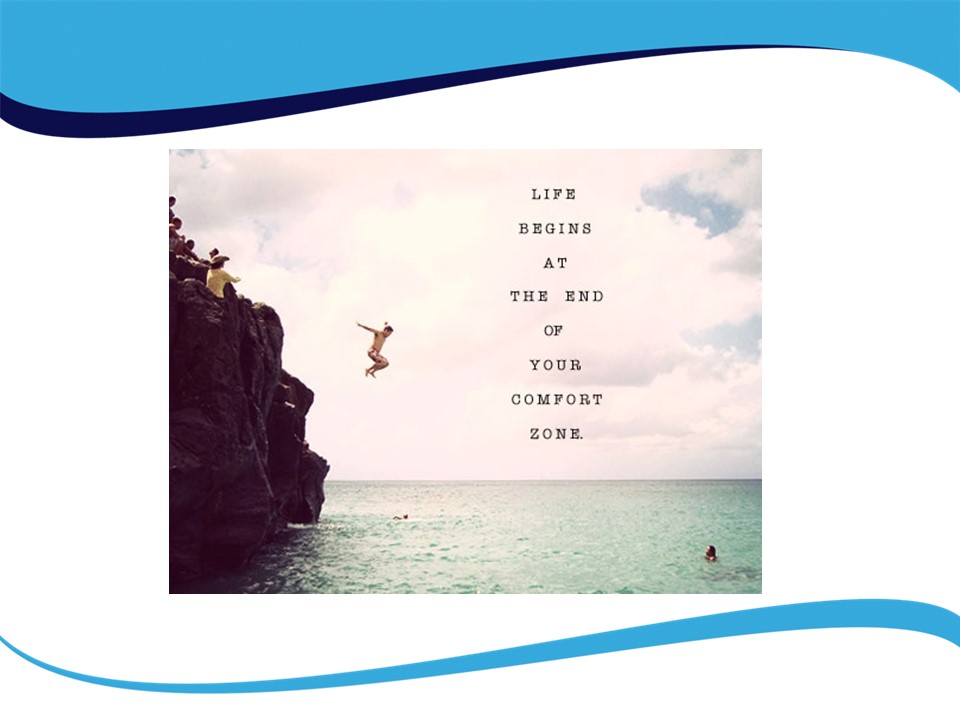 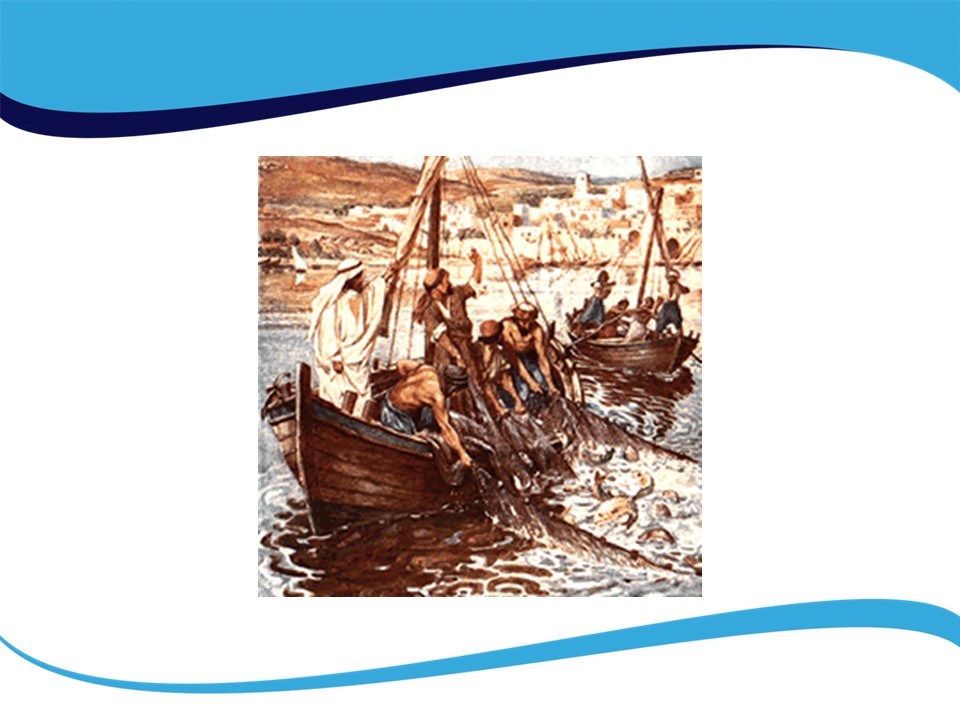 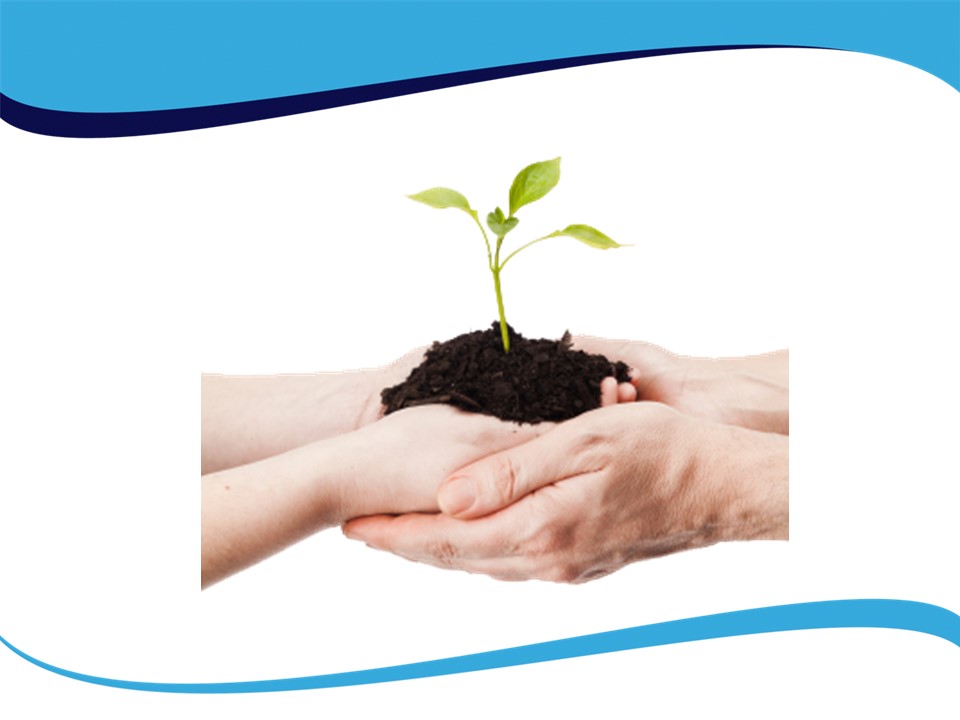 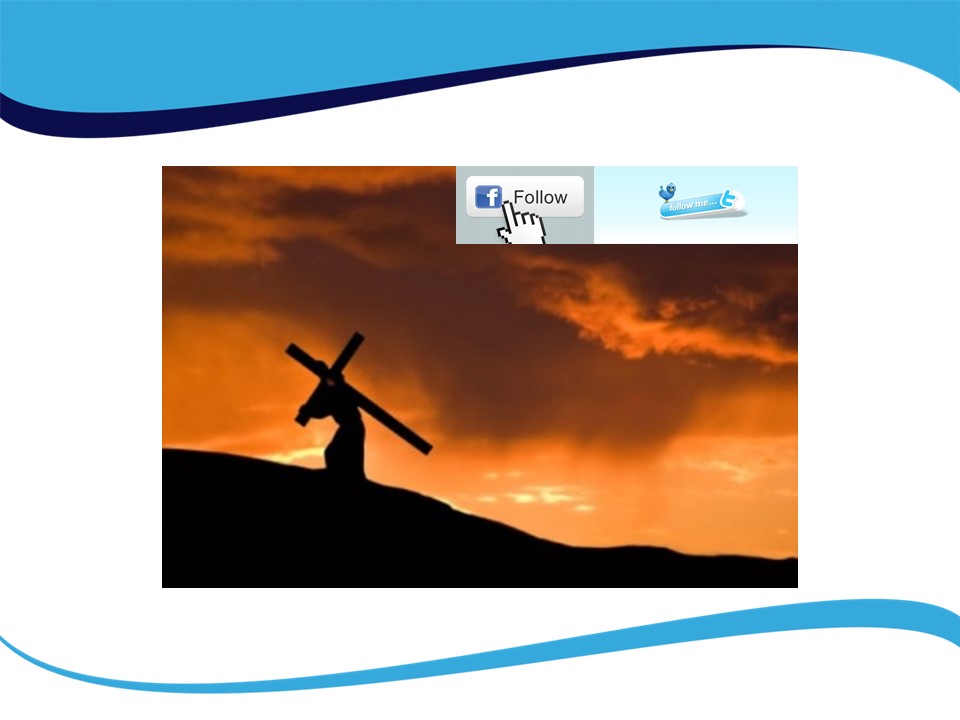